Azure Identity Premier Fast Start
Optional Module
Conditions and Terms of Use
Microsoft Confidential
This training package is proprietary and confidential, and is intended only for uses described in the training materials. Content and software is provided to you under a Non-Disclosure Agreement and cannot be distributed. Copying or disclosing all or any portion of the content and/or software included in such packages is strictly prohibited.
The contents of this package are for informational and training purposes only and are provided "as is" without warranty of any kind, whether express or implied, including but not limited to the implied warranties of merchantability, fitness for a particular purpose, and non-infringement.
Training package content, including URLs and other Internet Web site references, is subject to change without notice. Because Microsoft must respond to changing market conditions, the content should not be interpreted to be a commitment on the part of Microsoft, and Microsoft cannot guarantee the accuracy of any information presented after the date of publication. Unless otherwise noted, the companies, organizations, products, domain names, e-mail addresses, logos, people, places, and events depicted herein are fictitious, and no association with any real company, organization, product, domain name, e-mail address, logo, person, place, or event is intended or should be inferred. 
Copyright and Trademarks 
© 2015 Microsoft Corporation. All rights reserved.
Microsoft may have patents, patent applications, trademarks, copyrights, or other intellectual property rights covering subject matter in this document. Except as expressly provided in written license agreement from Microsoft, the furnishing of this document does not give you any license to these patents, trademarks, copyrights, or other intellectual property.
Complying with all applicable copyright laws is the responsibility of the user. Without limiting the rights under copyright, no part of this document may be reproduced, stored in or introduced into a retrieval system, or transmitted in any form or by any means (electronic, mechanical, photocopying, recording, or otherwise), or for any purpose, without the express written permission of Microsoft Corporation. 
For more information, see Use of Microsoft Copyrighted Content athttp://www.microsoft.com/en-us/legal/intellectualproperty/Permissions/default.aspx
Azure, Active Directory, Microsoft, Microsoft Corporate Logo, SQL Server, Windows Logo 2012, Windows PowerShell, Windows Server, and Windows are either registered trademarks or trademarks of Microsoft Corporation in the United States and/or other countries. Other Microsoft products mentioned herein may be either registered trademarks or trademarks of Microsoft Corporation in the United States and/or other countries. All other trademarks are property of their respective owners.
Active Directory Federation Services
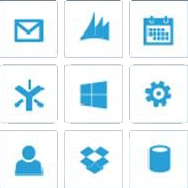 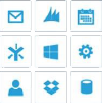 Growing Challenge
Corp Forest
Enterprise perimeter dissolving

How to make internal hosted applications available to other organizations
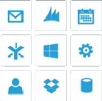 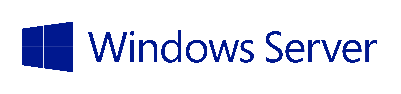 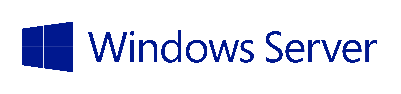 Internal Hosted Applications
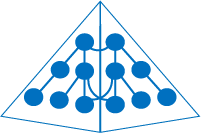 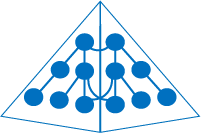 Active Directory
Active Directory
External Partner
4
STS (Security Token Server)
Authenticates using WIA
How AD FS Fits inEnables Claims Identity
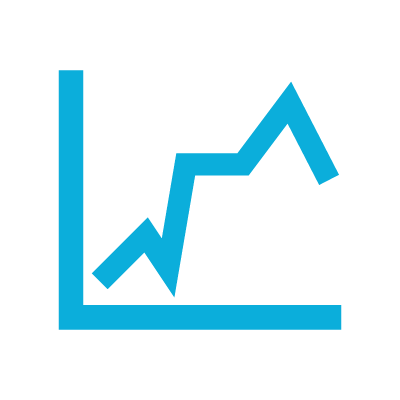 Connects to data stores to obtain identity info
Creates tokens containing claims
Maintain trust relationships with relying apps
Supports multiple standards
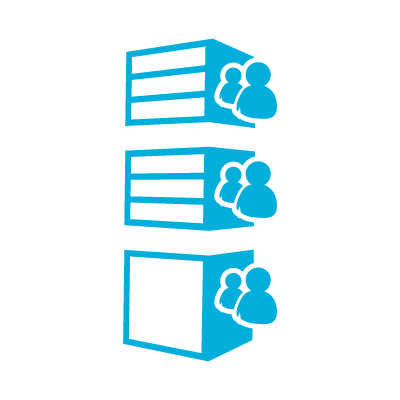 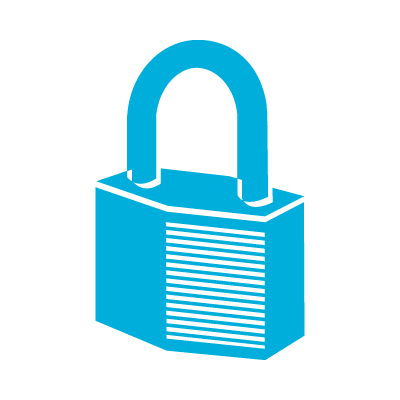 5
Remember Claim-Based Identities
TOKEN
A token is a set of bytes that expresses information about an identity

How is identity represented?
Signed tokens containing claims
Claims contain information about the entity
Name, group, role, email, etc.

Signature to ensure the claims are trusted
Digital certificates
Trust relationships
Claim 1
Claim 2
Claim 3
Issuer Signature
6
Scenarios for Using AD FS
Company that want their users to authenticate only once to access on-premises or off-premises claims aware apps
A company has an application that they want a partner to gain access to
External partner organization has an application that a company want their users have access to
Need for internal users to gain access to an application in the perimeter network forest without doing the forest trust
7
Scenarios for Using AD FS(Continued)
Federation needs for Microsoft SharePoint
Need to access web services from mobile device applications
Need to move on-premises services to public clouds
Companies merging need users in both forests to access claims aware apps without a need for a forest trust
8
AD FS Versions
Active Directory Federation Services 2.0
Released to Web
Can be installed on Windows 2008 SP2 or Windows 2008 R2
Active Directory Federation Services 1.1 (not covered in workshop)
Available in Windows 2008 R2 and Windows 2008
Installed as a role from server manager
Active Directory Federation Services 1.0 (not covered in workshop)
Only available in Windows 2003 R2 
Part of the operating system 
AD FS in Windows Server 2012 R2
Available in Windows 2012 R2
Installed as a role from server manager
AD FS in Windows Server 2012
Available in Windows 2012
Installed as a role from server manager
9
[Speaker Notes: There are multiple versions of Active Directory Federation Services (AD FS). AD FS version 1.x should be avoided if possible. It is important to realize that AD FS version 1.x is included in operating systems up to and including Windows Server 2008 R2. If Active Directory Federation Services 2.0 is required on Windows Server 2008 R2, then it must be downloaded from the web, and not installed through Server Manager.

Note: If Active Directory Federation Services 1.1 is installed through Server Manager but Active Directory Federation Services 2.0 was required, the operating system should be reinstalled to avoid conflict. Active Directory Federation Services 1.1 cannot just be removed.

AD FS in Windows Server 2012 is essentially identical to Active Directory Federation Services 2.0. There are a few additional Windows PowerShell cmdlets but otherwise it is functionally the same. 
AD FS in Windows Server 2012 R2 adds many features to the previous versions of AD FS. These will be covered in more detail in the remainder of this workshop. Two of the significant new features are:
Device registration (Workplace Join)
Enhanced support for Multifactor Authentication]
AD FS Design Patterns
Web Single Sign-On
Federated SSO
Company wants to federate two organizations together

AD FS or equivalent on both ends 

This may be between a company and its partners or within the company
Users authenticates only once to access multiple on-premises or off-premises claims-aware applications over the internet

Users will have Active Directory-enabled SSO for those applications
10
One to many applications
Typically, within one organization
Web SSO
Allows SSO between multiple apps
11
[Speaker Notes: In most cases, web Single Sign-On (SSO) is when an organization has multiple claims-aware applications that users should be able to access without multiple username and password prompts. In this case, the Active Directory Federation Services (AD FS) service is the Identity Provider (IdP), while each application is a Service Provider (SP).
In the case of web SSO, the only IdP (claim provider) is Active Directory Domain Services.]
Federation between one or more federation servers
Typically, across organizations
Federated SSO
Allows SSO between multiple apps and orgs
12
[Speaker Notes: Federated SSO is when an organization has one or more partner organizations that host claims-aware applications for their users. This configuration allows users to access each application without multiple username and password prompts.
In this case, the AD FS service at the identity provider is the identity provider. Each application at each service provider is a service provider and each AD FS service at the service provider is both an identity provider and a service provider. This is because, it is the service provider to AD FS at the identity provider and is the identity provider to each application at its respective service provider.]
Supported Standards
WS-Federation Passive Requestor Profile (browser)
SAML 1.0 TOKENS
AD FS 1.x
WS-Federation PRP
WS-Federation Active Requestor Profile
SAML 1.1/2.0 TOKENS
SAML 2.0 Operational Modes
IdP Lite/SP Lite/eGov 1.5
AD FS 2.x
Same as AD FS 2x and:
Oauth
JSON Web Tokens (JWT)
AD FS 3.x
13
[Speaker Notes: AD FS supports multiple industry standards. Concerning Active Directory Federation Services 2.0 and the newer versions, the primary supported standards are WS-Federation, WS-Trust, and Secure Application Markup Language (SAML). It is important to realize that even when authenticating a client using one of the WS-* protocols, a SAML token is still used. If the authentication request is SAML, then an SAML 2.0 token is issued. If the authentication request is WS-Federation or WS-Trust, than a SAML 1.1 token is issued.
Starting with AD FS in Windows Server 2012 R2, AD FS also supports the OAuth Authorization Code Flow profile in addition to JavaScript Object Notation (JSON) web tokens.]
Deployment Options: Standalone WID
Available only in Active Directory Federation Services 2.0 or Active Directory Federation Services 2012

Pros:
Very easy to implement

Cons:
Does not scale
No redundancy
Cannot convert to a farm
Should not be used in production environments
On-premises Active Directory
Internal Corp Network
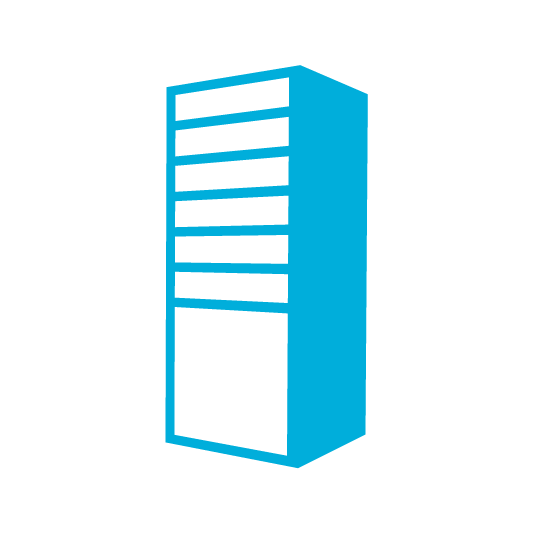 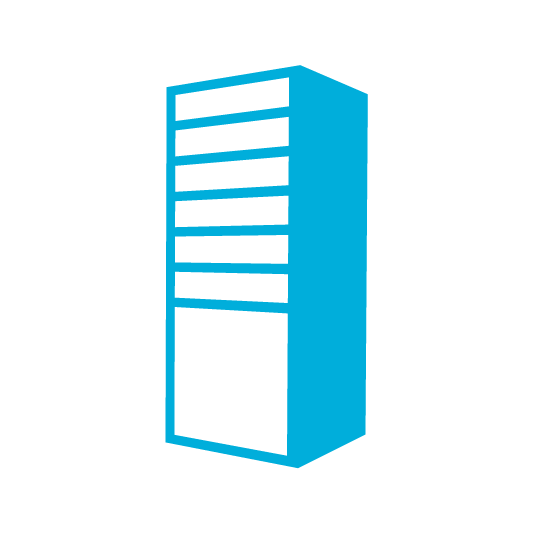 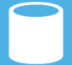 AD or DNS
Standalone Server
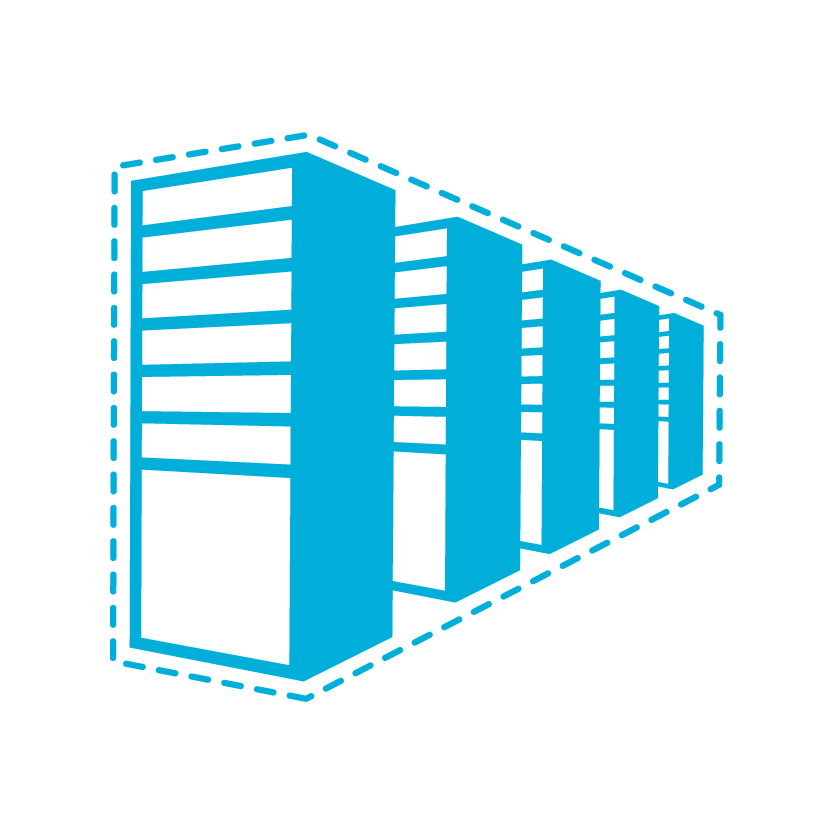 14
[Speaker Notes: When using the federation server configuration utility, a deployment type must be selected. In AD FS 2.0 and Windows Server 2012, Standalone federation server is an option. There are virtually no reasons to use this deployment option. Even for a test environment, the differences between it and a farm are too significant to mimic a production deployment in any capacity.
Because of these shortcomings, this option was removed in Windows Server 2012 R2.]
Deployment Options: Farm WID vs. SQL Server
Pros:
Supports multiple AD FS servers
Load balancing and fault tolerance possible
Easily scalable
Supports SAML artifact resolution
Supports token replay detection
Changes can be made on any AD FS server

Cons:
More complex setup (Active Directory Federation Services 2.x must be installed from CMD line)
Dependent on Microsoft SQL Server
If SQL Server is unavailable, AD FS authentication fails
Makes high availability (HA) more difficult
Farm Using SQL Server
Pros:
Very easy to implement
Supports multiple AD FS servers
Load balancing and fault tolerance possible
Easily scalable

Cons:
Supports only five AD FS servers
Support limit of 100 trust entries
No support for SAML artifact resolution
No support for token replay detection
Changes can be made only on primary federation server
Farm Using WID
SQL 
Server
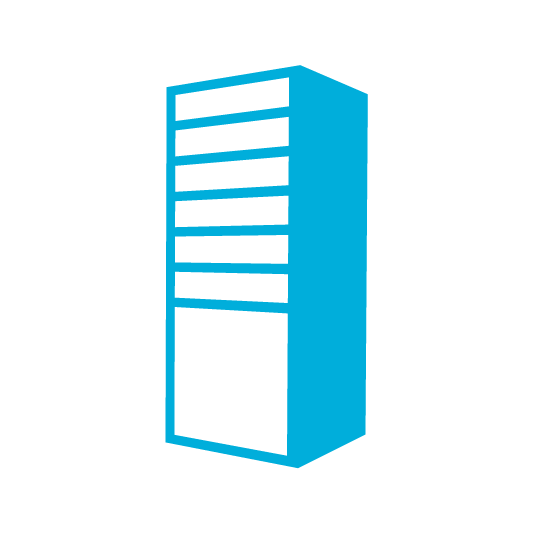 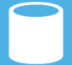 Pull Replication
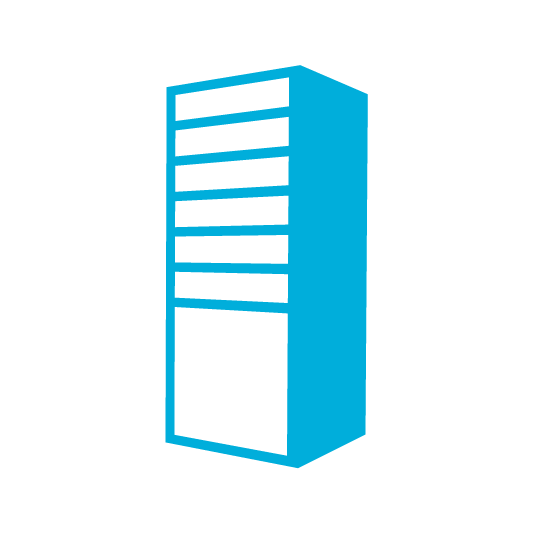 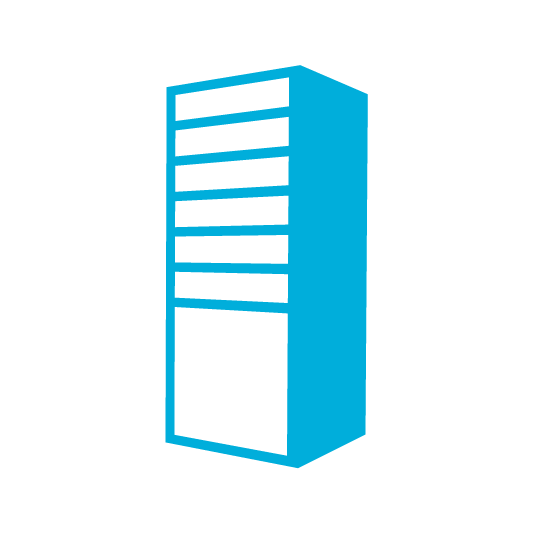 Federation
Server
Primary Fed 
Server
Federation
Server
AD or DNS
AD or DNS
Secondary Fed 
Server
15
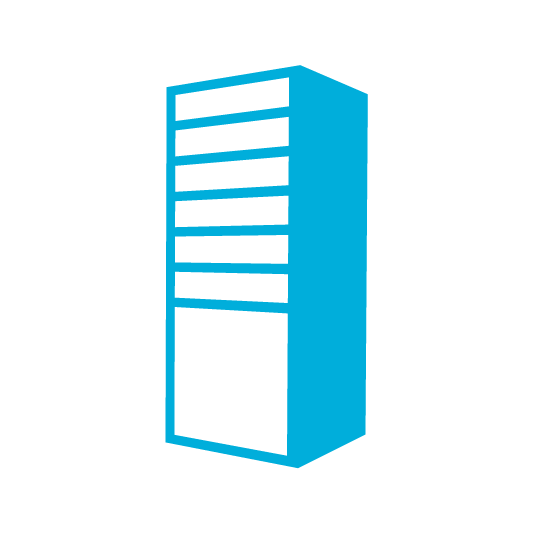 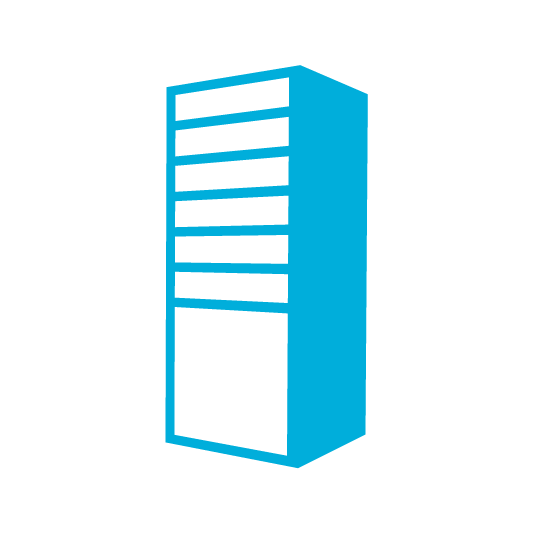 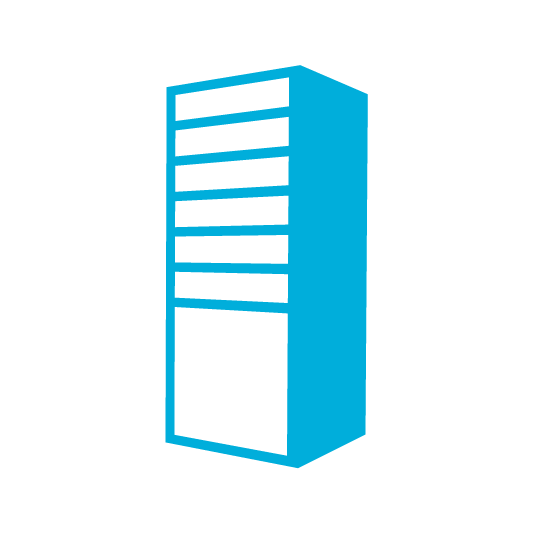 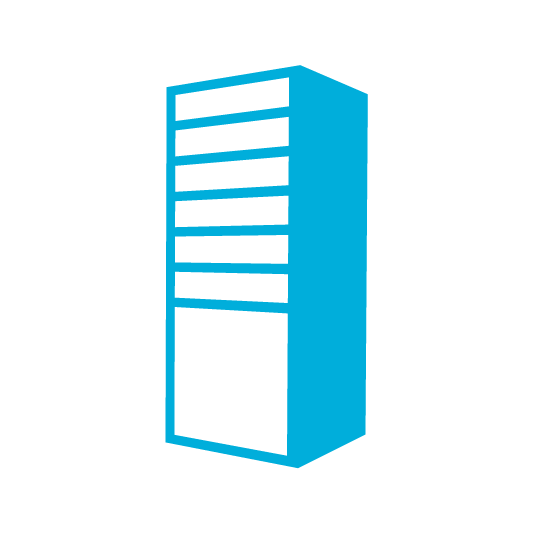 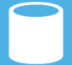 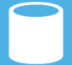 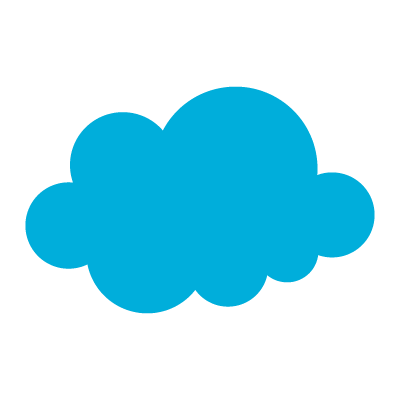 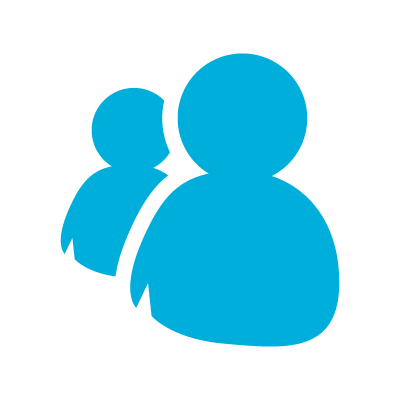 Internal users resolve internal VIP for AD FS
Intranet
Deployment Consideration: DNS Configuration
DMZ
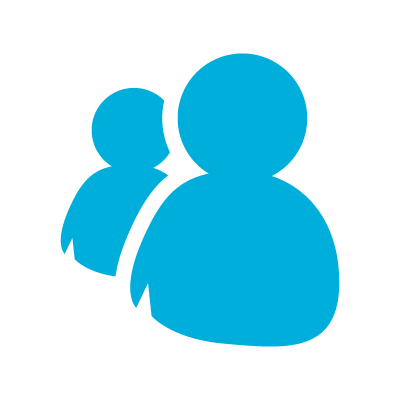 AD FS1
Proxy1
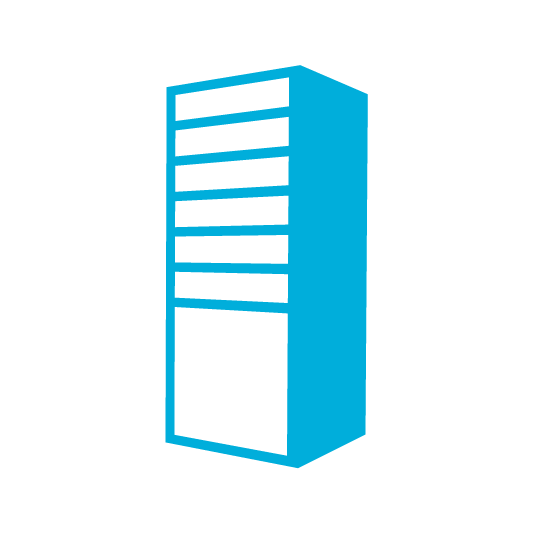 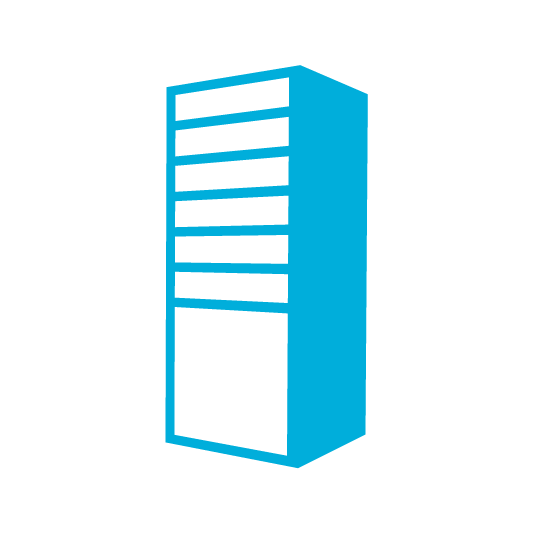 If using AD FS Proxy or WAP, use a split-brain configuration
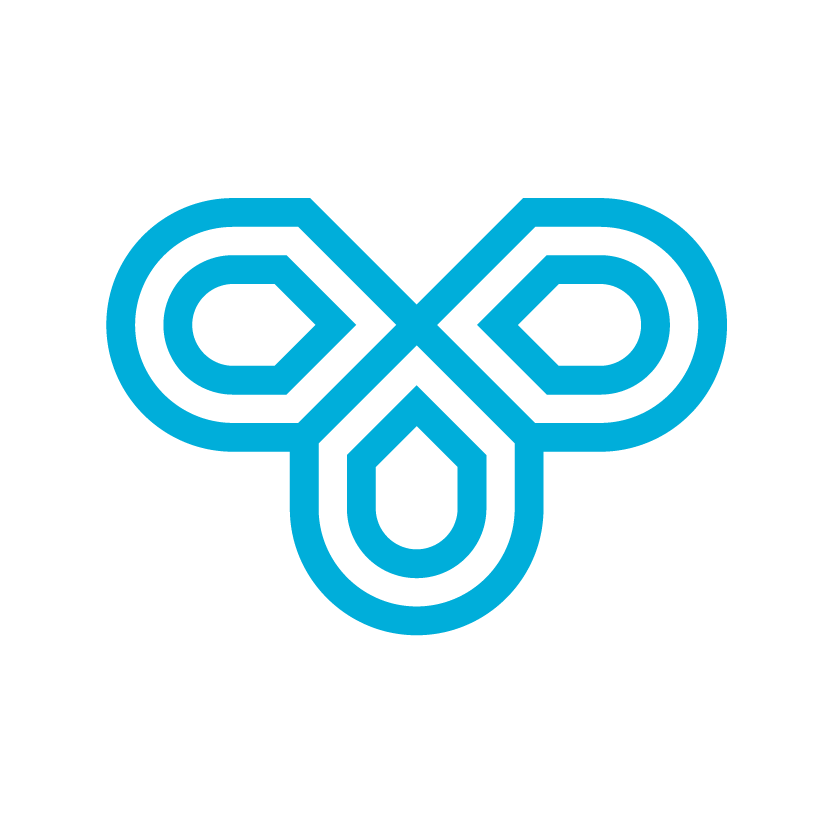 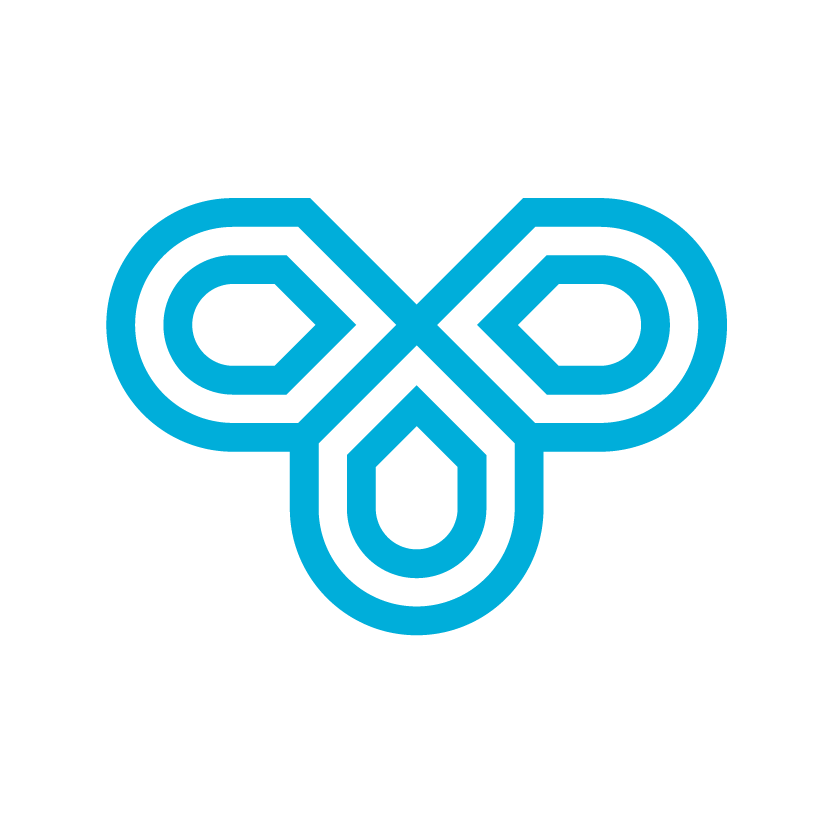 External VIP
Internal VIP
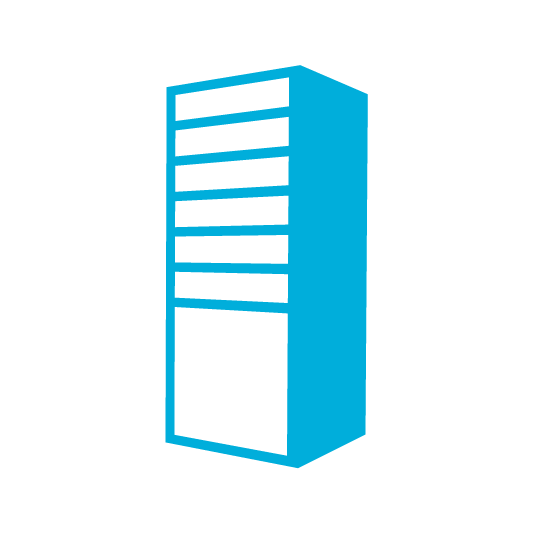 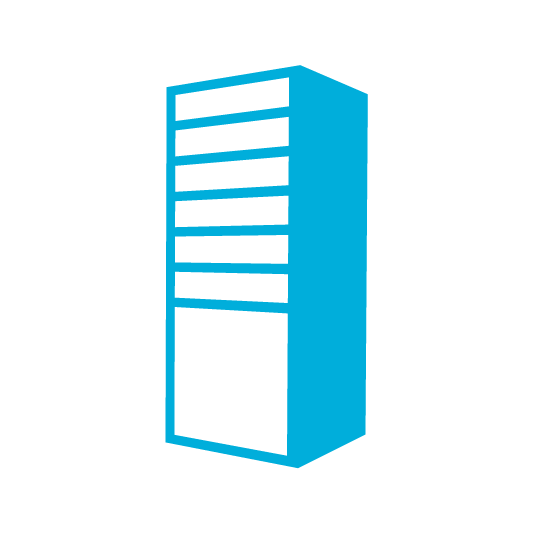 External users resolve external VIP for proxy server
Proxy2
AD FS2
16
[Speaker Notes: When deploying AD FS, it is important to consider Domain Name System (DNS). Typically AD FS is deployed in both the intranet and Demilitarized Zone (DMZ). To allow users to access AD FS externally, DNS is configured in a split-brain manner. This allows external clients to be directed to the Virtual IP (VIP) for the proxy servers while internal clients are directed to the VIP of the internal AD FS servers.]
AD FS 2.0 federation servers use certificates for:
Service Communications
Establishing the SSL connection between users and the federation server
Establishing the SSL connection between users and the Proxy federation server

Token Decryption
Used when AD FS is not the Identity Provider
IdP encrypts the token with the relying party’s AD FS server’s public key
Relying Party AD FS uses the private key to decrypt the token

Token Signing
Tokens are signed with the private key in the token signing certificate
Applications verify the signature using the federation server’s public key
Every AD FS server in a farm must use the same token signing certificate with the same public or private key pair
AD FS Certificate Requirements
17
[Speaker Notes: The AD FS service communication certificate is the Secure Sockets Layer (SSL) certificate. AD FS is ultimately a web service, and to secure communications with clients, this certificate is used.
Other than the name, this certificate is no different than any other SSL certificate obtained for a website. In almost all circumstances, it should come from a third-party Certification Authority (CA).
The subject name should match the AD FS service name, not any individual server. Wildcard certificates are supported, as are certificates that use subject alternative names.
Typically, the same SSL certificate is used on the AD FS servers and the AD FS proxy (or Wireless Application Protocol (WAP)) servers.]
AD FS Certificate Requirements (Continued)
Some certificates must be trusted by clients
Issued by a third-party Certification Authority (CA), such as Entrust or VeriSign
Issued by a trusted corporate CA

Certificates that are not required to be trusted by clients can be self signed because the number of trusted entities are limited
Recomm
Issuer
Certificate
Trusted Ent
Service Communications Certificate
Third party and trusted public CA
Client communicating with AD FS
Identity Providers and STS trust
Third party and trusted public CA
Token Decryption
Application Server and other STS
Token 
Signing
Self Signed
18
[Speaker Notes: The AD FS Token-Signing certificate is used to sign the SAML tokens that authenticate clients. By default, AD FS will create a self-signed certificate and store it in Active Directory. This can be replaced with a certificate obtained from an internal or a third-party CA if desired.
No EKU or subject name requirements exist.
Each relying party (service provider) partner must trust this certificate. When this certificate needs to be changed, the replying parties need to be updated. Failure to do this will result in the failure of authentication to relying parties.

The AD FS Token Encrypting or Decrypting certificate is used to encrypt the SAML tokens used for authentication. This is optional and encryption is not done by default.
This certificate is only used if AD FS is a claims provider (service provider) to a partner. In this case, the certificate’s public key is stored by the partner and is used to encrypt tokens sent to AD FS.]
Why to Install AD FS 3.0?
Device Registration Service
Work Folders
Improved Sign-in pages
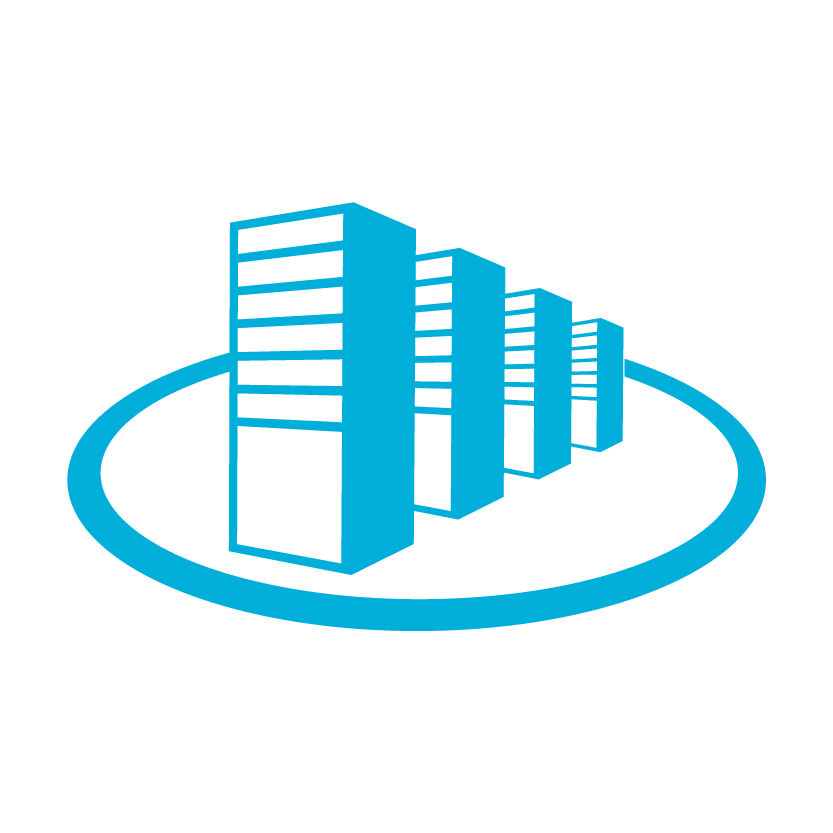 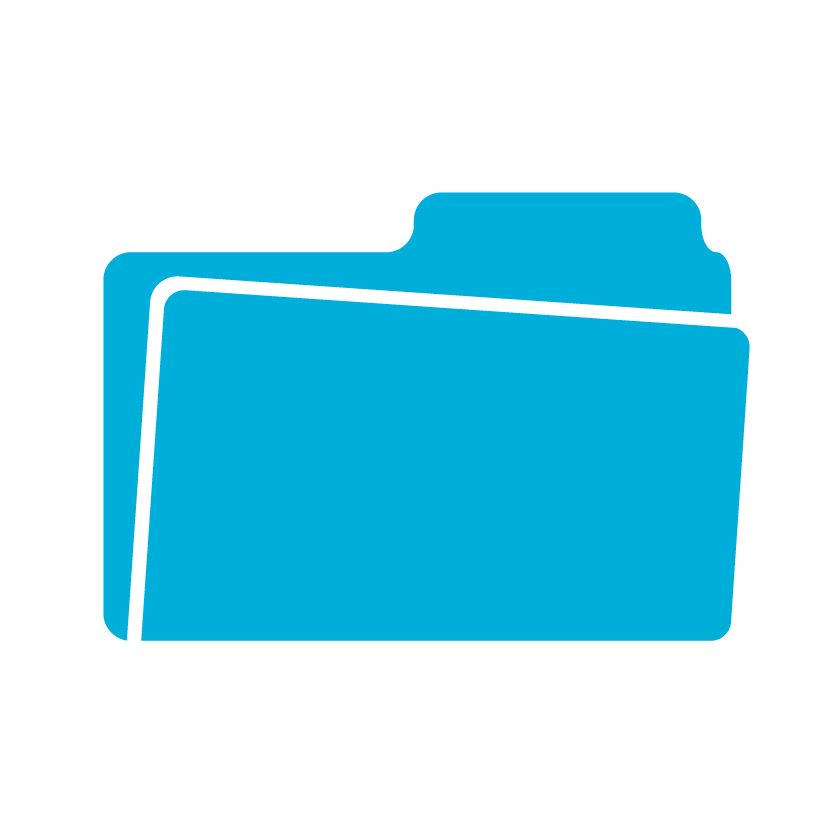 Extranet Password Change
Support for Robust SQL Server HA
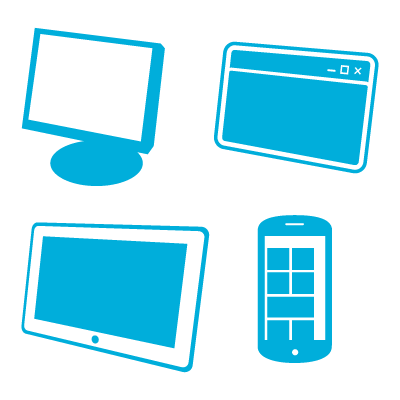 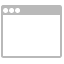 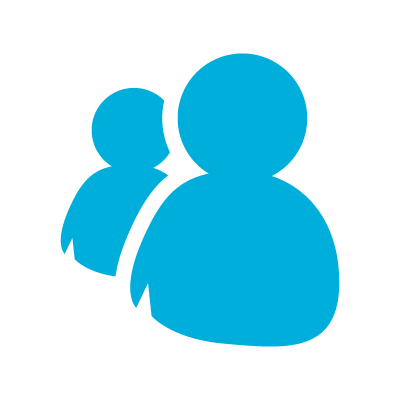 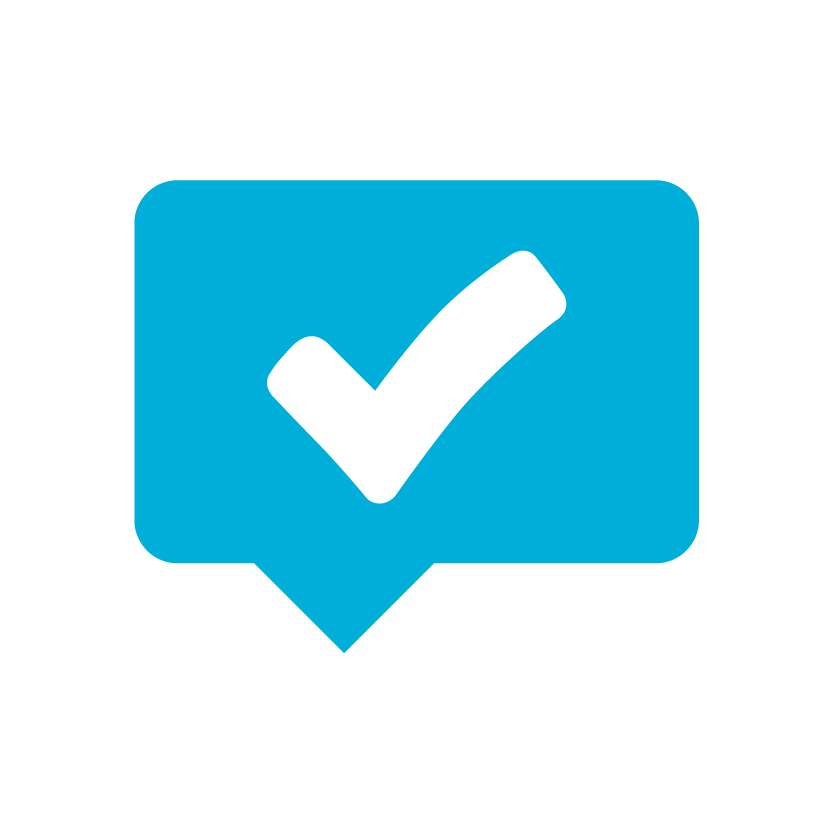 Flexible Authentication and Conditional Access
Simplified Deployment Experiences
Soft Account Lockout
Customizations Options
HRD Discovery Optimization
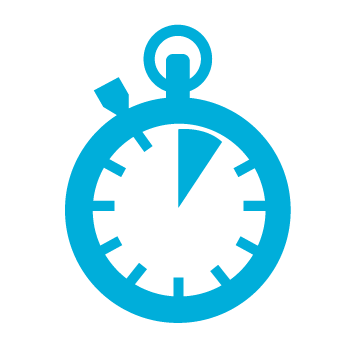 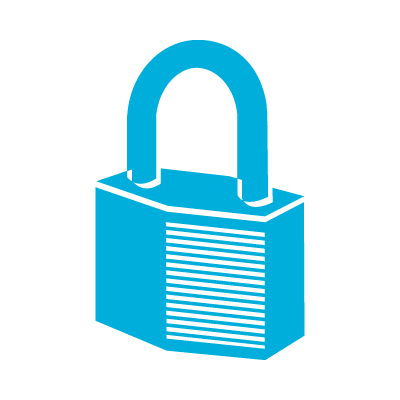 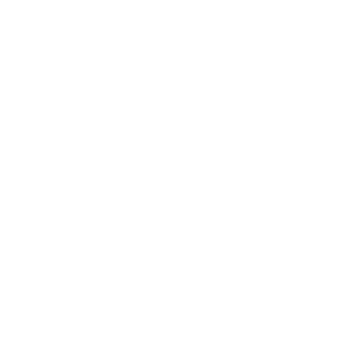 19
What Is Web Application Proxy?
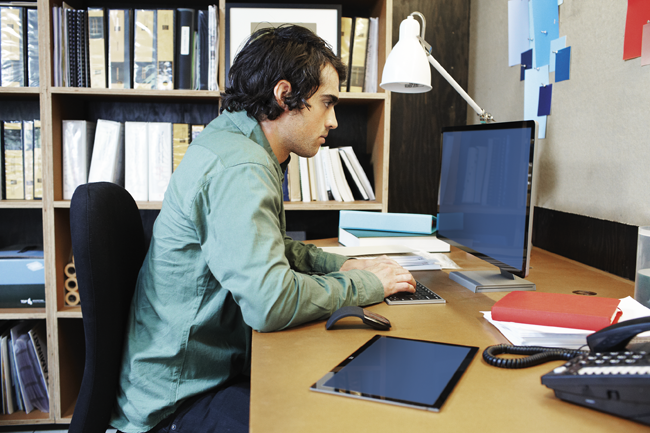 Web Application Proxy is a new Remote Access role service in Windows Server 2012 R2. Web Application Proxy provides reverse proxy functionality for Web Applications inside your corporate network to allow users on virtually any device to access them from outside the corporate network and functions as an AD FS proxy
20
What Functionality does Web Application Proxy Provide?
Publish Applications

Enable users to access applications from their own devices

No additional software required

Serves as a reverse proxy, so user experience is the same as on-premises

Clients include standard browser, Office client, or rich client using OAUTH
Accessing Applications

Deployed with AD FS (replaces the AD FS Proxy role)

Supports applications using claims-based authentication and Integrated Windows authentication using Kerberos Constrained Delegation

Integrated Windows authentication-based applications can be defined as relying party trusts
Protect Applications from External Threats

Serves as a barrier between the internet and internal LOB applications

Terminates traffic intended for internal LOB applications and initiates new requests to the intended application (session-level buffer)

Any other traffic is dropped

Trusted Device checking through the Workplace Join Certificate
Provide Access to Applications

Selective access to internal LOB applications from users outside the network

Process to make the application available externally is called publishing

Unlike traditional remote access solutions users only gain access to applications that are published
21
Pre-Authentication
AD FS Pre-authentication
Pass-through Pre-authentication
Ensures all traffic to published web applications is authenticated

Supported Clients:
Any browser that supports HTTP redirects
Microsoft Office Forms Based Authentication (MSOFBA)
Windows Store Apps and RESTful applications with clients that use the Web Authentication Broker for authentication
Pass-through pre-authentication does not require users to enter credentials before connecting to published applications but the application may require authentication to view content
22
Authentication Capabilities
Workplace Join
New feature of AD FS in Windows Server 2012 R2. When this feature is enabled, the AD FS administrator can configure all applications, or individual applications, to require devices to be registered before they can gain access to published applications
SSO
Allows users to enter credentials once and be authenticated to all supported published applications using claims or Kerberos Constrained Delegation
Multi-factor Authentication
AD FS can be configured to require users to authenticate with more than one authentication scheme; for example, a one-time password or a smart card
Multi-factor Authentication Access Control
Access control in AD FS is implemented with authorization claim rules that are used to issue a permit or deny claims that will determine whether a user or a group of users will be allowed to access AD FS-secured resources or not. Authorization rules can only be set on relying party trusts
23
What About AD FS Proxy?
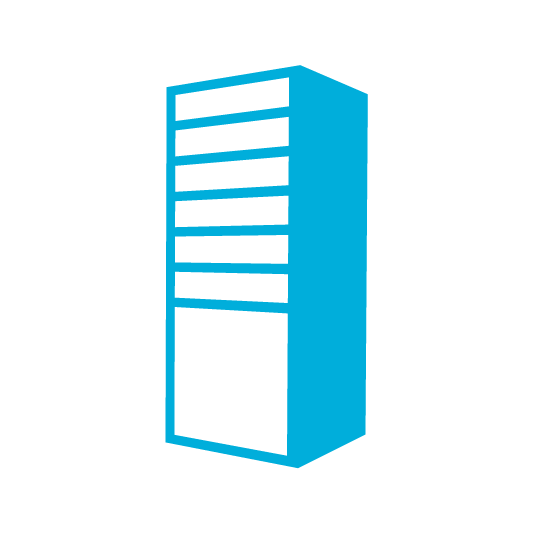 Web Application 
Proxy
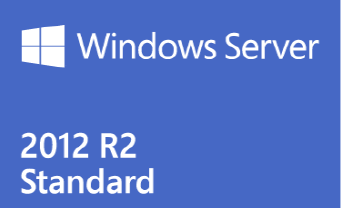 AD FS Proxy
WAP is the evolution of AD FS Proxy
Allows new scenarios
Allows to individually chose RP to publish
Each WAP server can publish different apps
24
Claims-Based Applications
To publish an application that uses claims for authentication, you must add a relying party trust for the application to the Federation Service 
When publishing claims-based applications and accessing the application from a browser, the general authentication flow is as follows:
The client attempts to access a claims-based application using a web browser; for example, https://appserver.contoso.com/claimapp/
The web browser sends an HTTPS request to the Web Application Proxy server which redirects the request to the AD FS server
The AD FS server authenticates the user and the device and redirects the request back to Web Application Proxy. The request now contains the edge token. The AD FS server adds a single sign-on (SSO) cookie to the request because the user has already performed authentication against the AD FS server
Web Application Proxy validates the token, adds its own cookie, and forwards the request to the backend server
The backend server redirects the request to the AD FS server to get the application security token
The request is redirected to the backend server by the AD FS server. The request now contains the application token and the SSO cookie. The user is granted access to the application and is not required to enter a user name or password
25
Integrated Windows Authentication Applications
You must add a non-claims-aware relying party trust for the application to the Federation Service 
For single sign-on (SSO) and to perform credentials delegation using Kerberos constrained delegation, the Web Application Proxy server must be joined to a domain 
Web Application Proxy server must be able to provide delegation (S4U) for users to the published application
The authentication between Web Application Proxy and the published application is not claims-based, instead it uses Kerberos constrained delegation to authenticate users to the application. The general flow is described below:
The client attempts to access a non-claims-based application using a web browser; for example, https://appserver.contoso.com/nonclaimapp/
The web browser sends an HTTPS request to the Web Application Proxy server, which redirects the request to the AD FS server
The AD FS server authenticates the user and redirects the request back to Web Application Proxy. The request now contains the edge token
Web Application Proxy validates the token
If the token is valid, Web Application Proxy obtains a Kerberos ticket from the domain controller on behalf of the user
Web Application Proxy adds the Kerberos ticket to the request and forwards the request to the backend server. The request contains the Kerberos ticket; therefore, the user is granted access to the application without the need for further authentication
26
Active Microsoft Azure account in good standing
Virtual Private Network (VPN) or Microsoft EXPRESSROUTE networking to Azure
Domain controller deployed in Azure (Infrastructure as a service (IaaS))
Not required for all scenarios but strongly recommended
The latest version of Azure PowerShell
AD FS in Azure(Requirements)
27
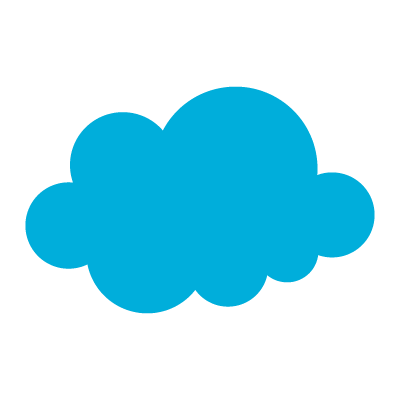 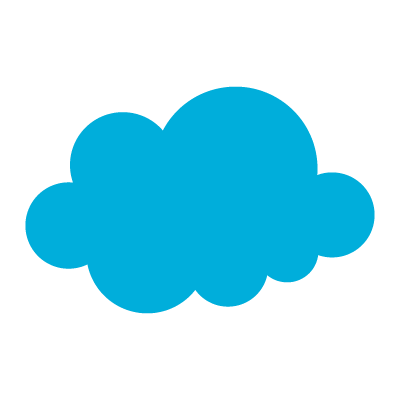 Azure Net 1
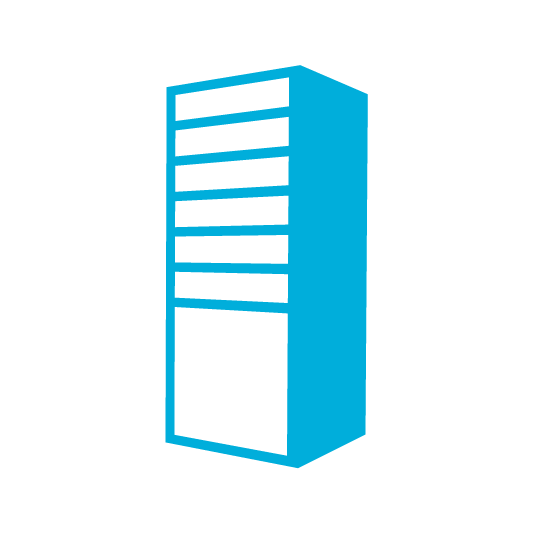 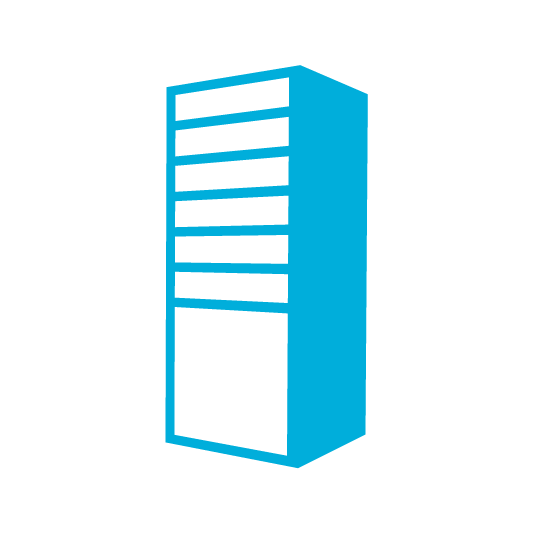 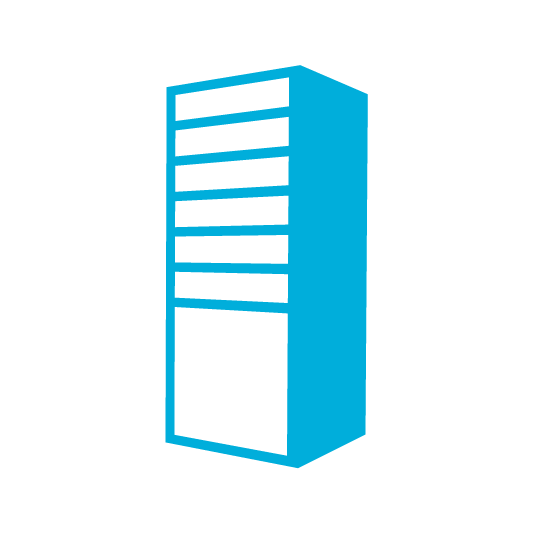 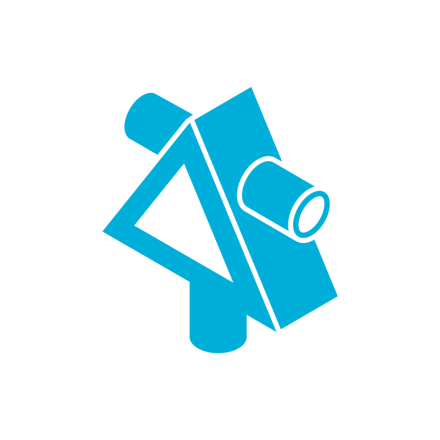 AD FS and Proxy in Azure
Filtered
AD FS
WAP
DC
443
Azure?
 DMZ
443
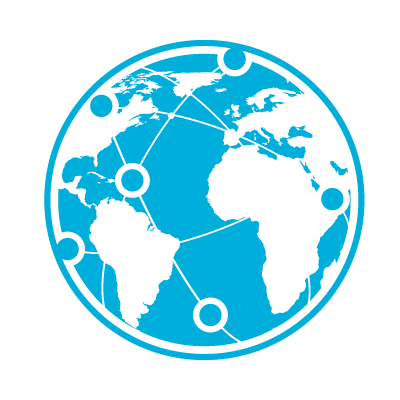 VPN
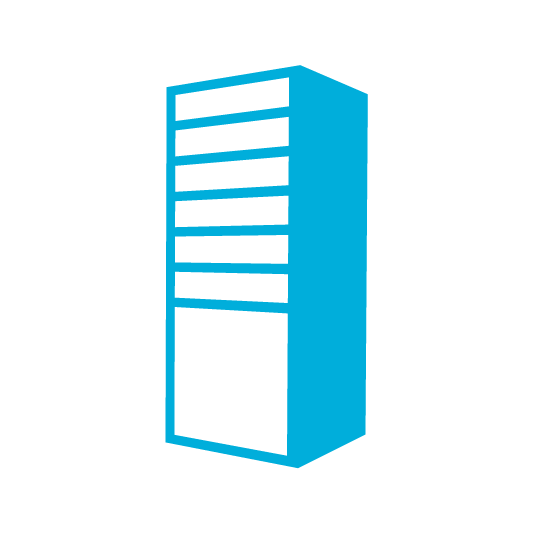 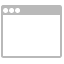 443
443
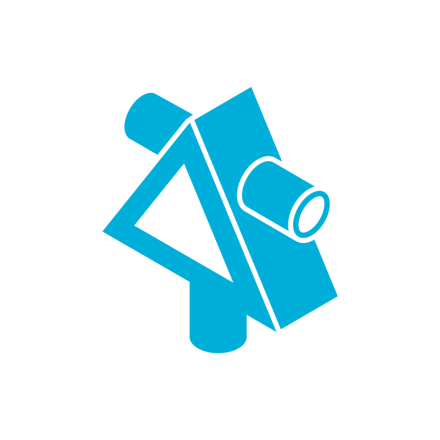 CORP
DC
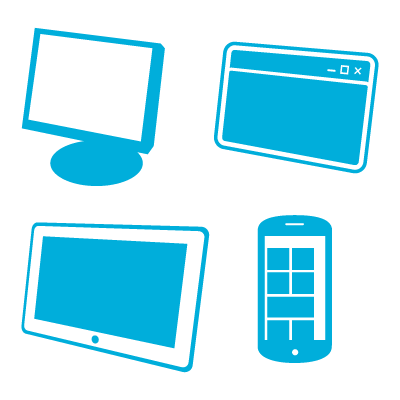 Web App
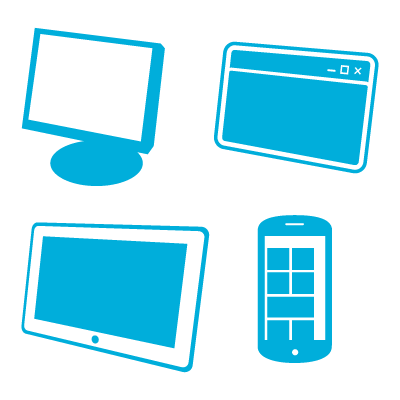 Client
28
[Speaker Notes: It is important to point out that you still have to make the 443 endpoint available on the AD FS server, but you configure it on access control list (ACL), so that only WAP servers can access it.
Notice that the internal client will use the internal Domain Name System (DNS) servers to resolve directly to the AD FS server. This conversation will happen over the VPN or Microsoft EXPRESSROUTE. 
However, the client is now on the internet. It is important to point out that you still have to expose the 443 endpoint on the AD FS server, but you ACL it so that only WAP servers can access it. 
Notice that the external client will use the internal DNS servers to resolve directly to the AD FS server. This conversation will happen over the VPN/EXPRESSROUTE.]
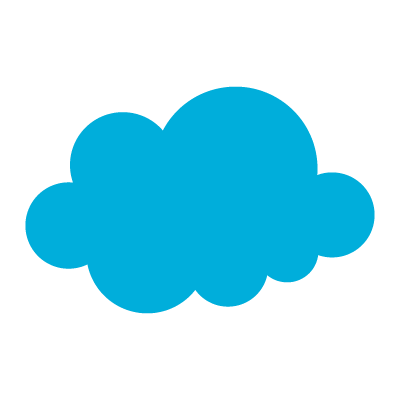 Azure
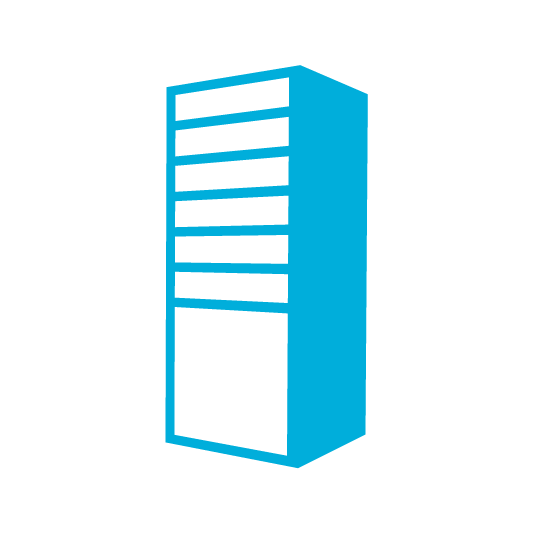 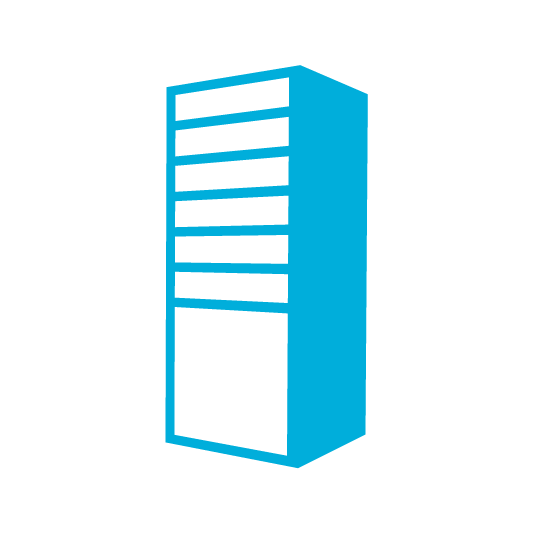 Proxy in Azure
WAP
AD FS
Azure ? DMZ
443
443
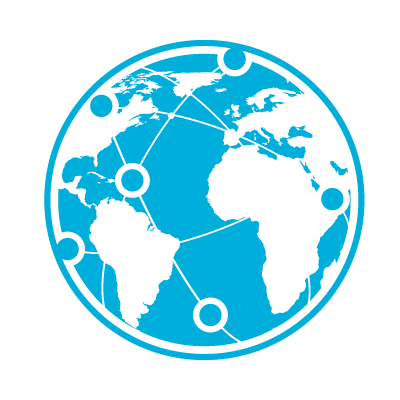 VPN
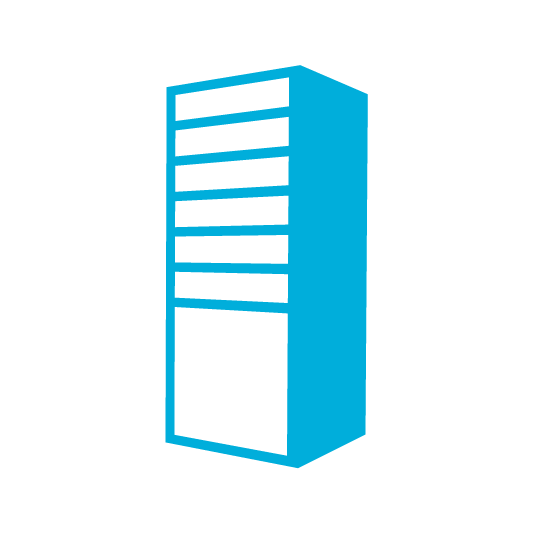 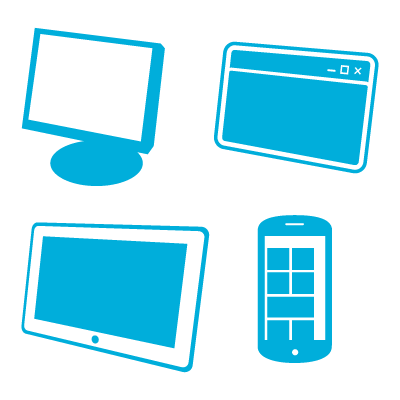 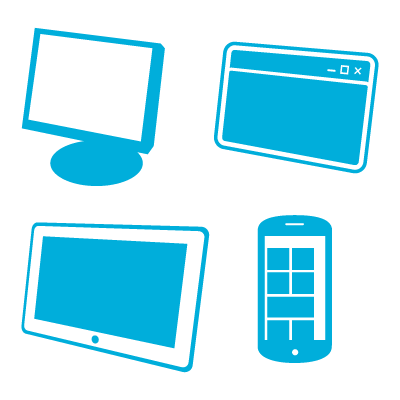 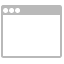 443
Web App
DC
DC
443
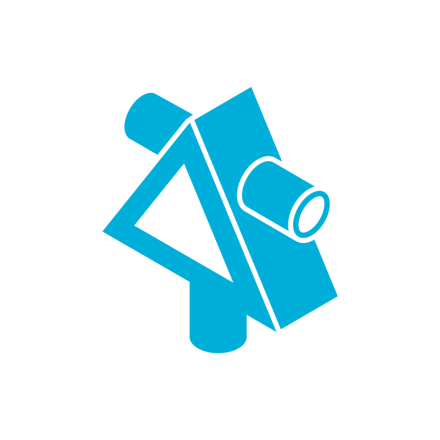 CORP
Client
Client
DC
29
[Speaker Notes: In this scenario, on-premises clients do not need a connection to Azure because the AD FS server is located at the customer data center. 

It is important to highlight that this scenario requires that VPN or EXPRESSROUTE be working for authentication to work. There is more risk in this scenario than with the All in Azure approach.]
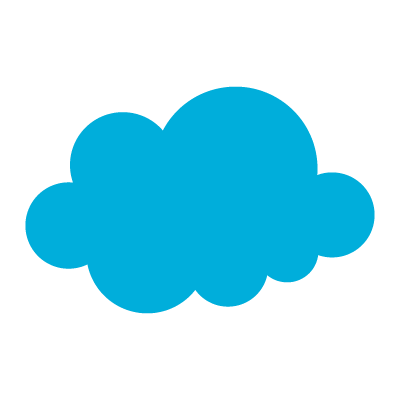 Split DR Deployment
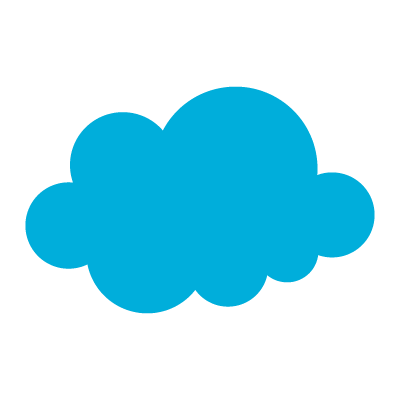 Azure Net 1
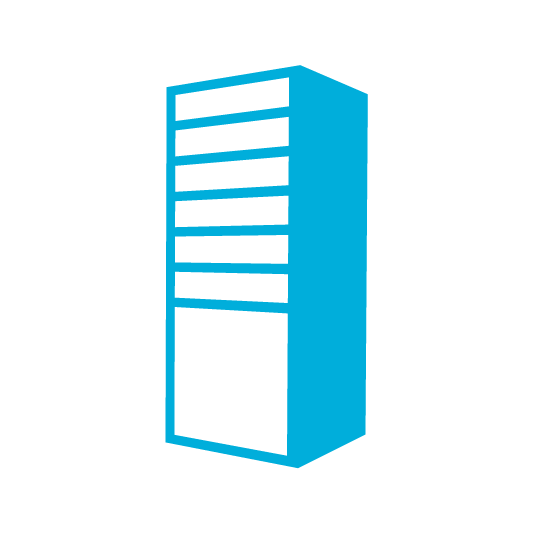 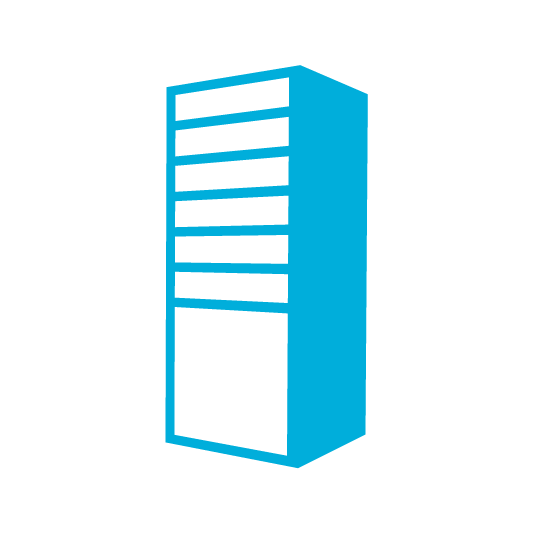 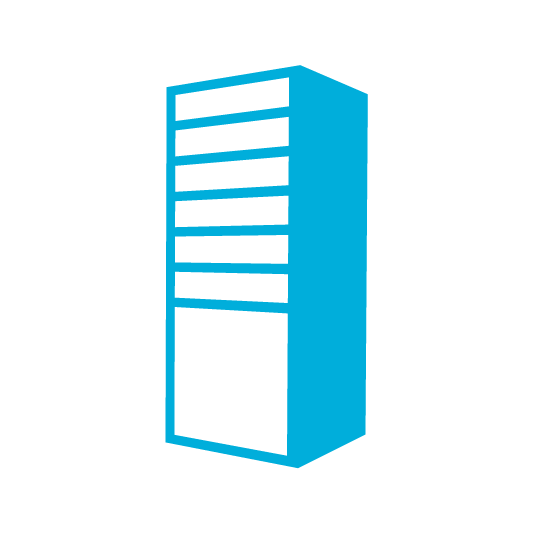 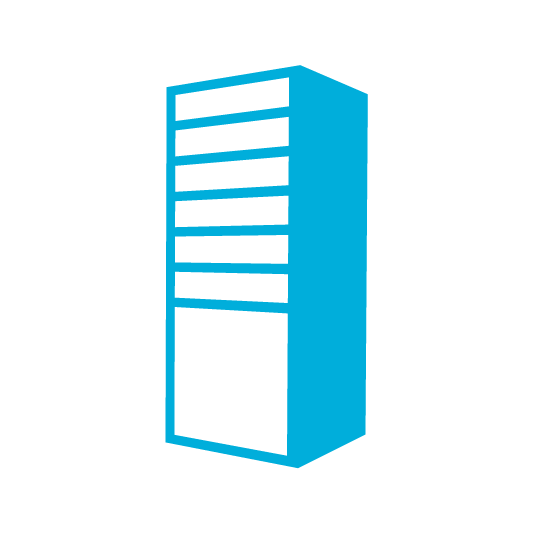 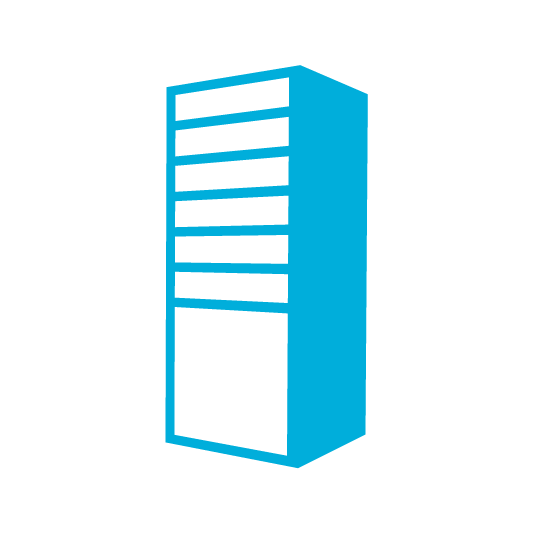 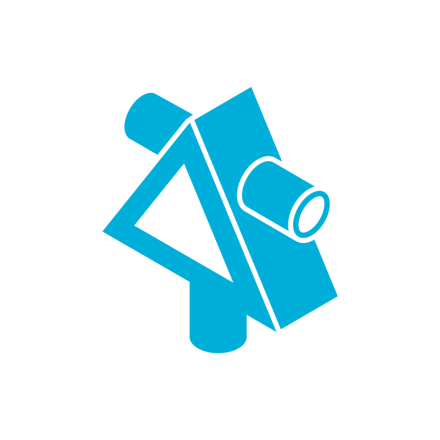 Filtered
WAP
WAP
AD FS
AD FS
DC
Azure 
 DMZ
443
443
443
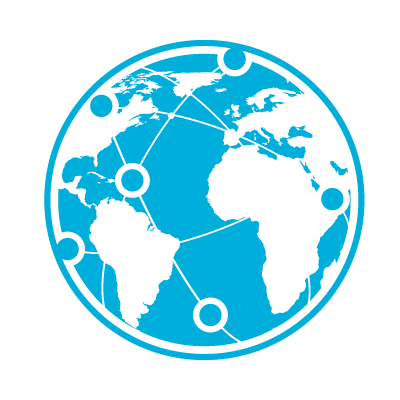 VPN
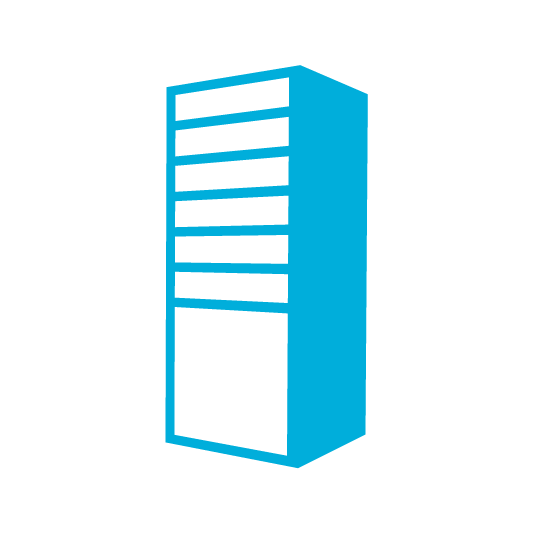 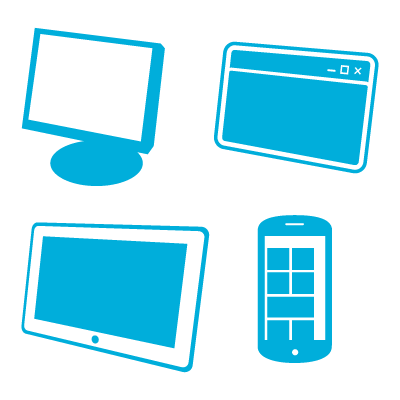 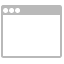 443
Web App
443
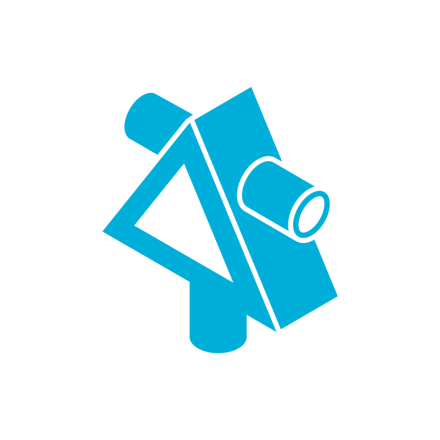 DMZ
CORP
Client
DC
30
[Speaker Notes: DNS must be changed manually to failover. This may take time depending on how quickly you can change the Internet DNS hosts, and time to live (TTL) should be set very low on those records. 

DNS must be changed manually to failover. This may take time depending on how quickly you can change the Internet DNS hosts, and TTL should be set very low on those records.]
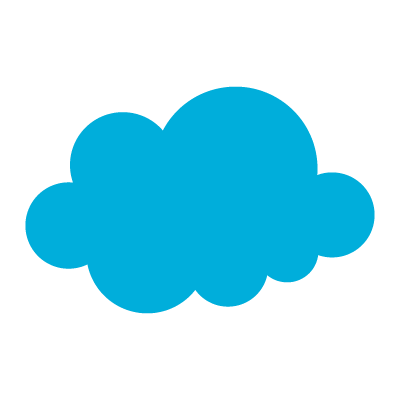 Load Balanced Hybrid
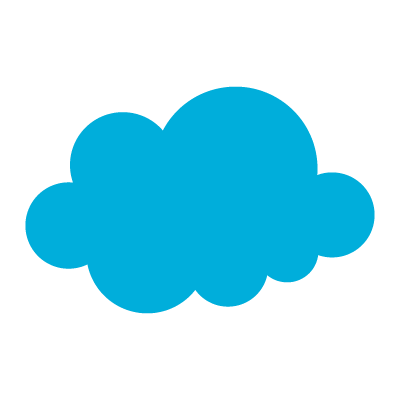 Azure Net 1
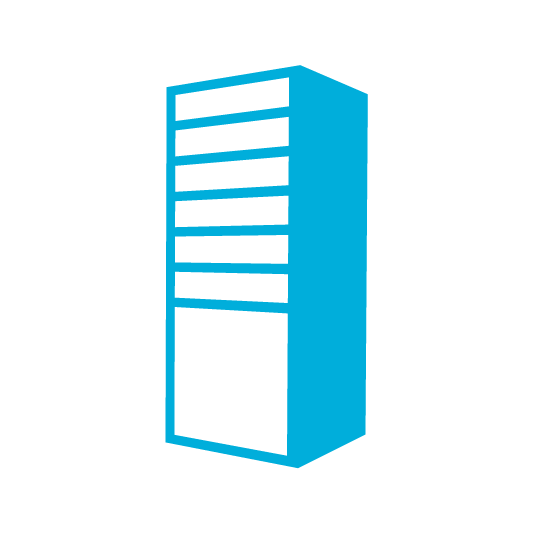 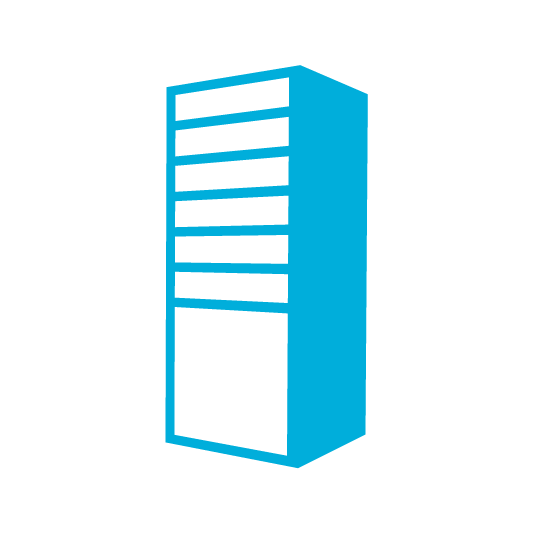 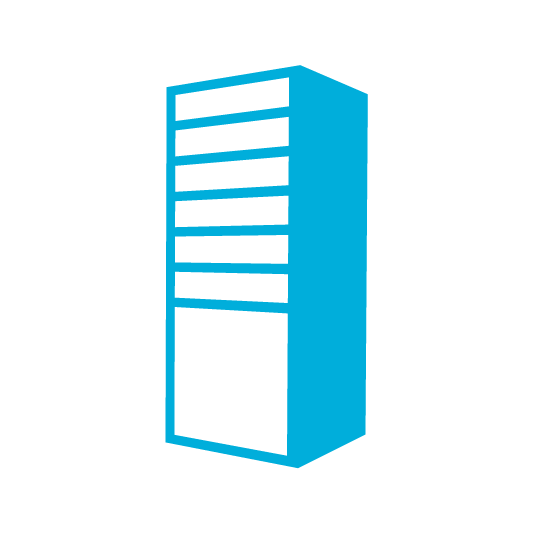 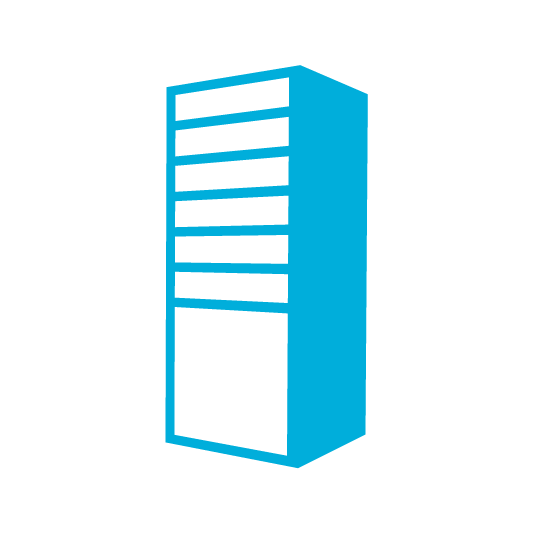 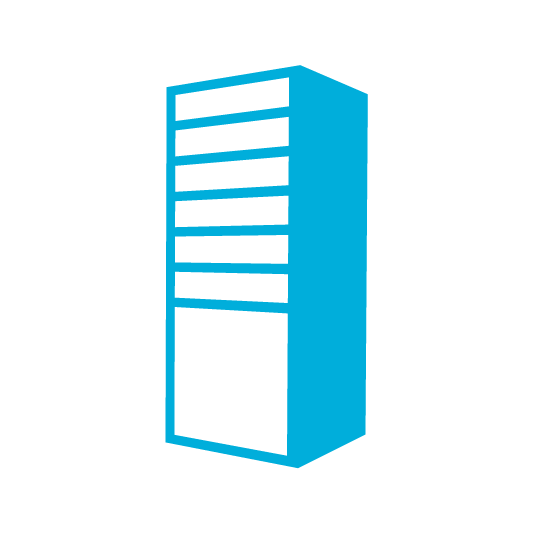 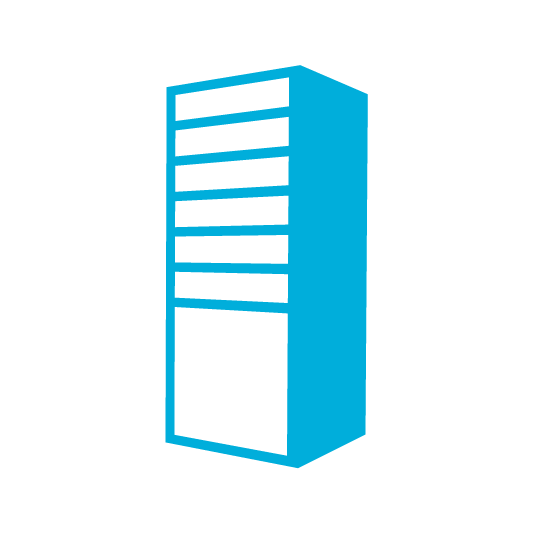 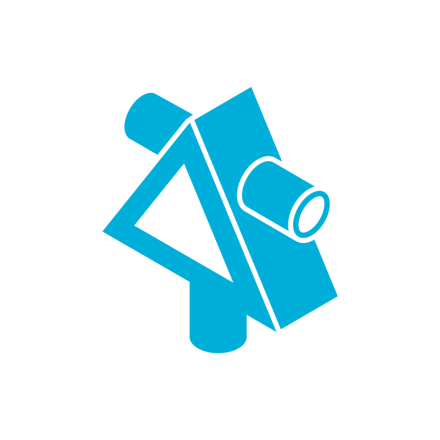 Filtered
WAP
WAP
AD FS
AD FS
GEO DNS
DC
Azure 
 DMZ
443
443
443
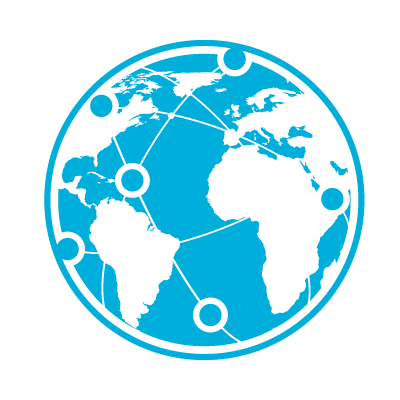 DNS 53
VPN
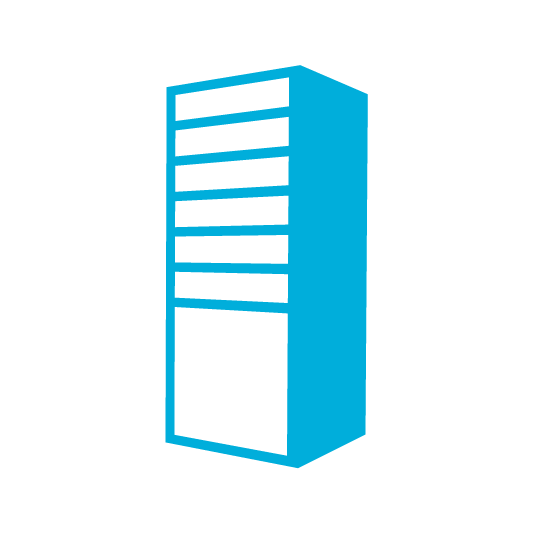 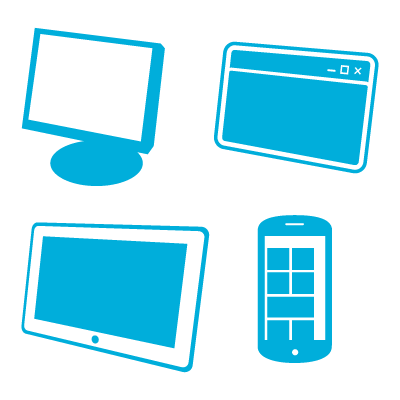 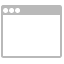 443
Web App
443
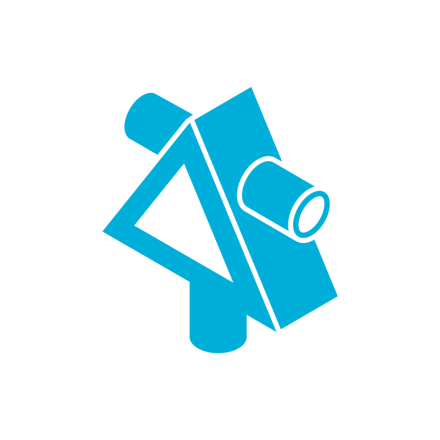 DMZ
CORP
Client
DC
31
[Speaker Notes: This animated slide will walk you through using Azure and on-premises traffic flow.

This scenario has full AD FS configurations in both Azure and on-premises. A third-party Geo-DNS must be used because Azure traffic manager does not support load balancing (LB) between Azure and anything else.]
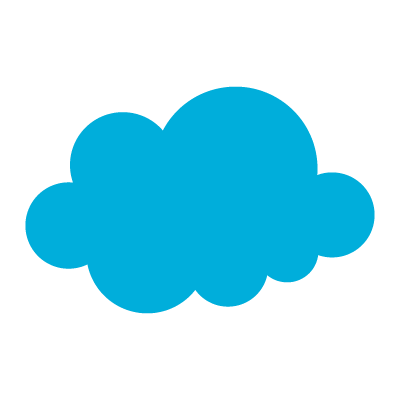 HA or LB Solution
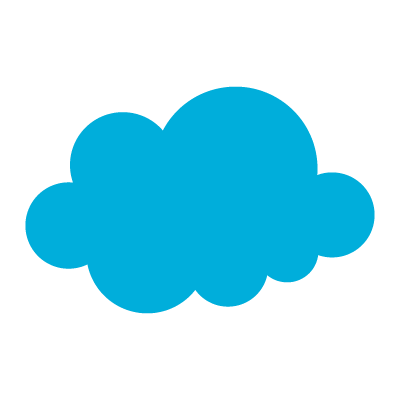 Azure Net 1
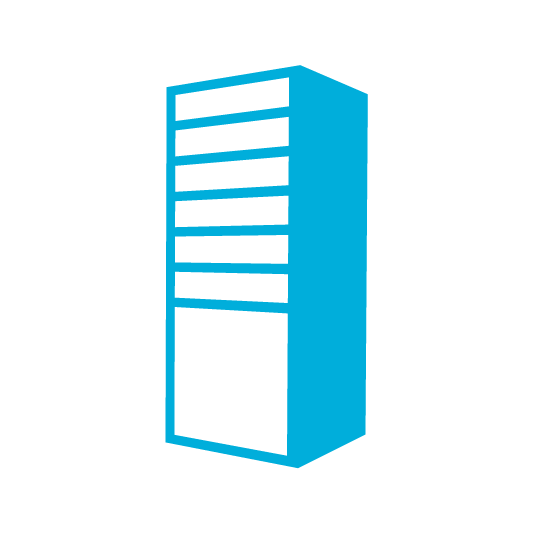 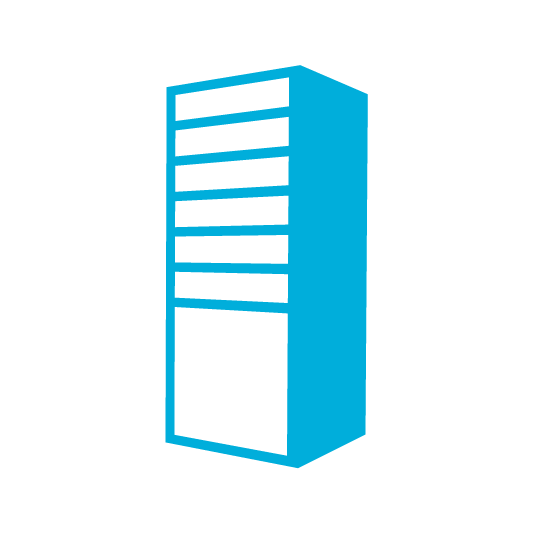 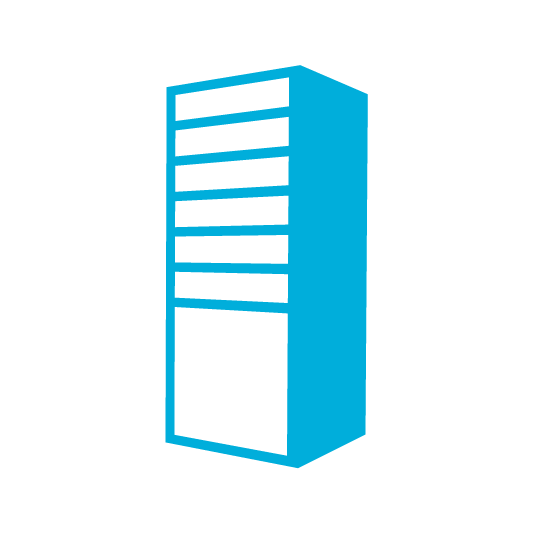 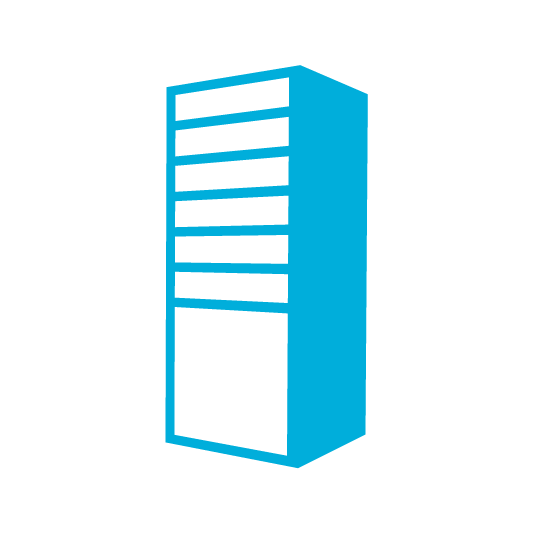 Filtered
WAP East
WAP West
AD FS East
AD FS West
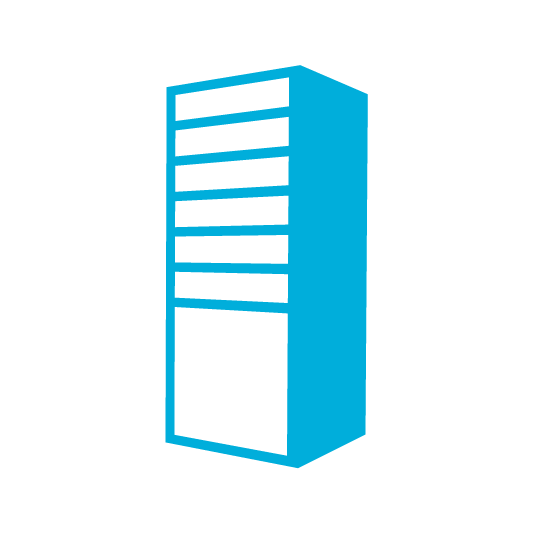 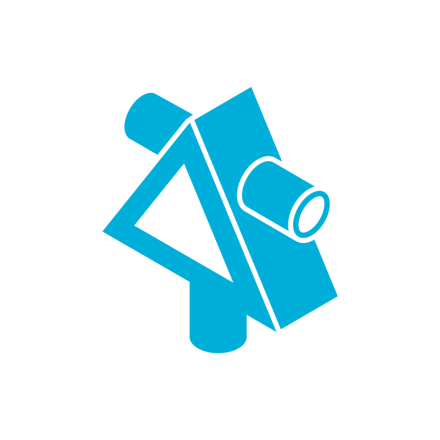 DC East
443
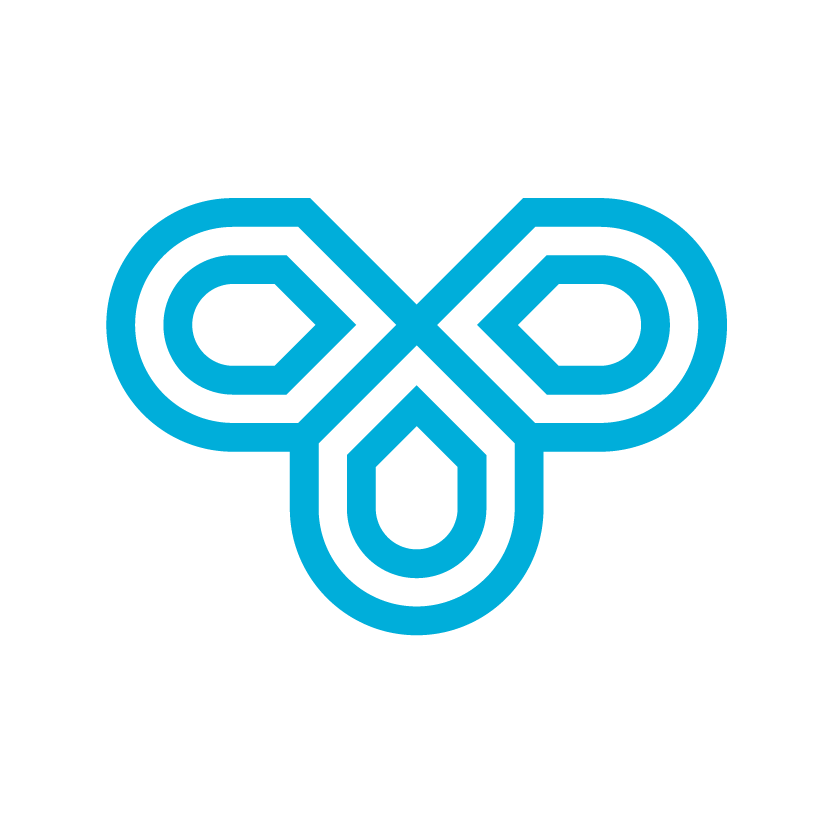 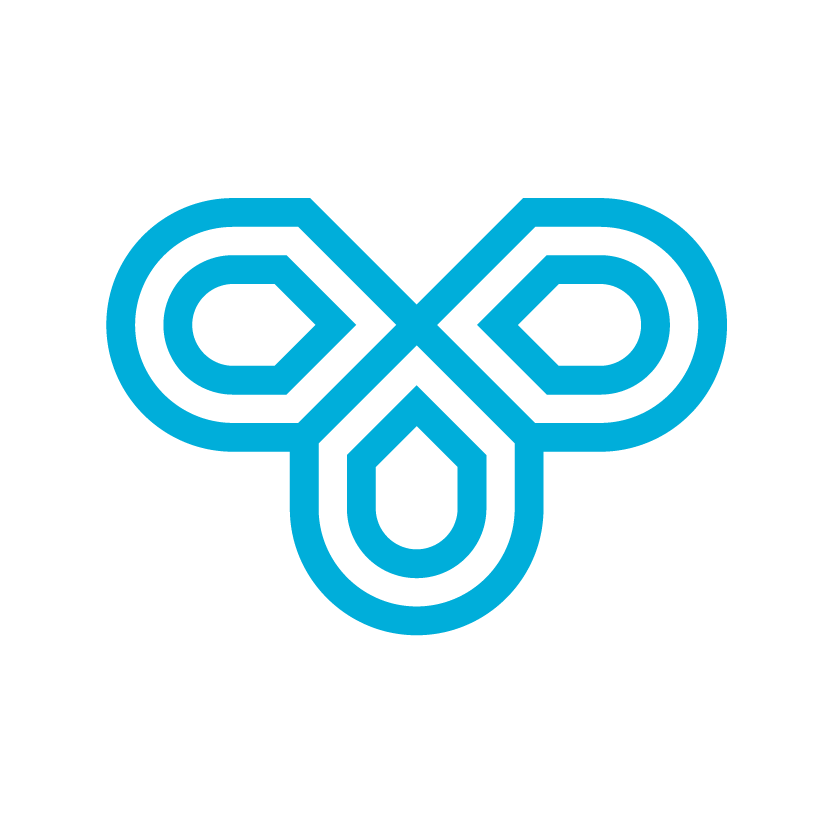 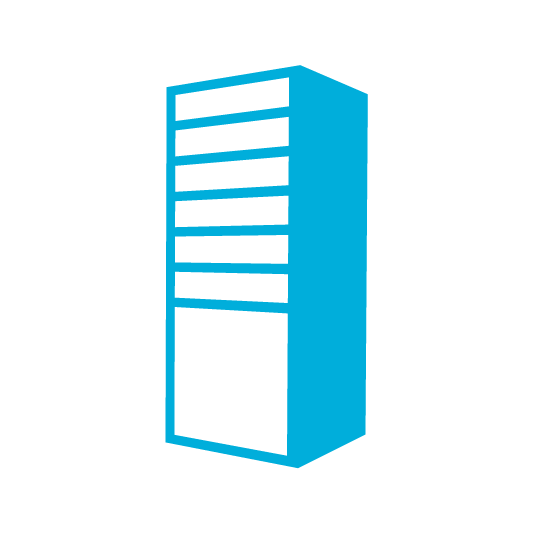 Azure 
 DMZ
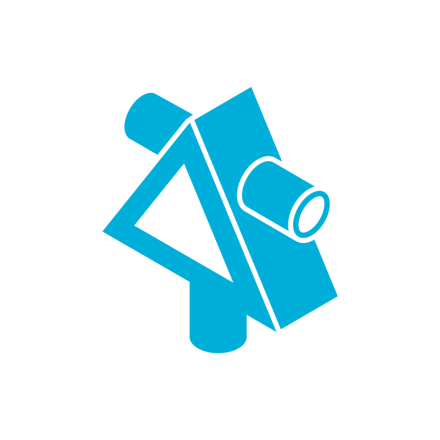 DC West
Internal VIP
http://adfts.contoso.com
External VIP
http://adfts.contoso.com
VPN
32
[Speaker Notes: This slide shows the traffic flow using the Azure load balancing feature.  
Host files must be used on the WAP servers or the traffic will flow through the internal VIP. This can make troubleshooting more difficult because the traffic flow cannot be followed. 

External VIP
Can be configured through Azure GUI.

Internal VIP
Internal DIP load balancing configured through Windows PowerShell.
Site-to-site load balancing: Windows PowerShell through GUI Traffic Manager.]
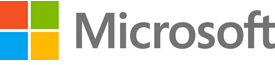